Effects of Land Cover Changes on the Austin-Travis Lakes Watershed
Prepared By: Mengjia Tang
Instructed By: Dr. David R. Maidment
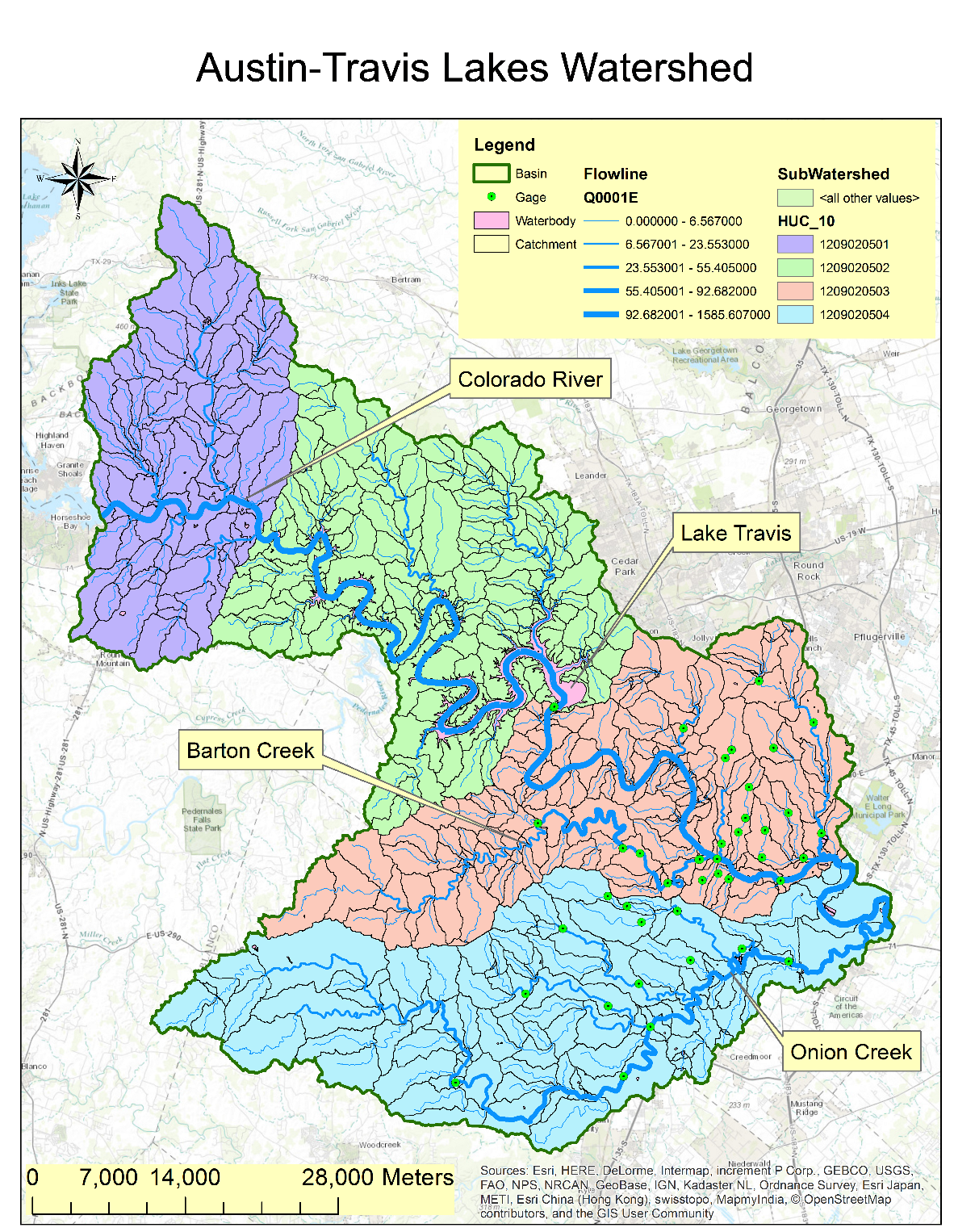 Introduction
Austin-Travis Lakes Watershed: Downstream of the Colorado River; Covering Austin
Lake Travis: Important reservoir
Introduction
Source: EnviroAtlas
Percent of land within each subwatershed that was frequently or periodically wet and has been developed or urbanized.
Dark blue: >6.5% wet areas that has been changed into developed areas
Steps
Analyzing land cover change
Delineating watershed from DEM
Calculating runoff ratio to illustrate change of the watershed
Using HEC-HMS model to quantify change of the watershed due to land cover change
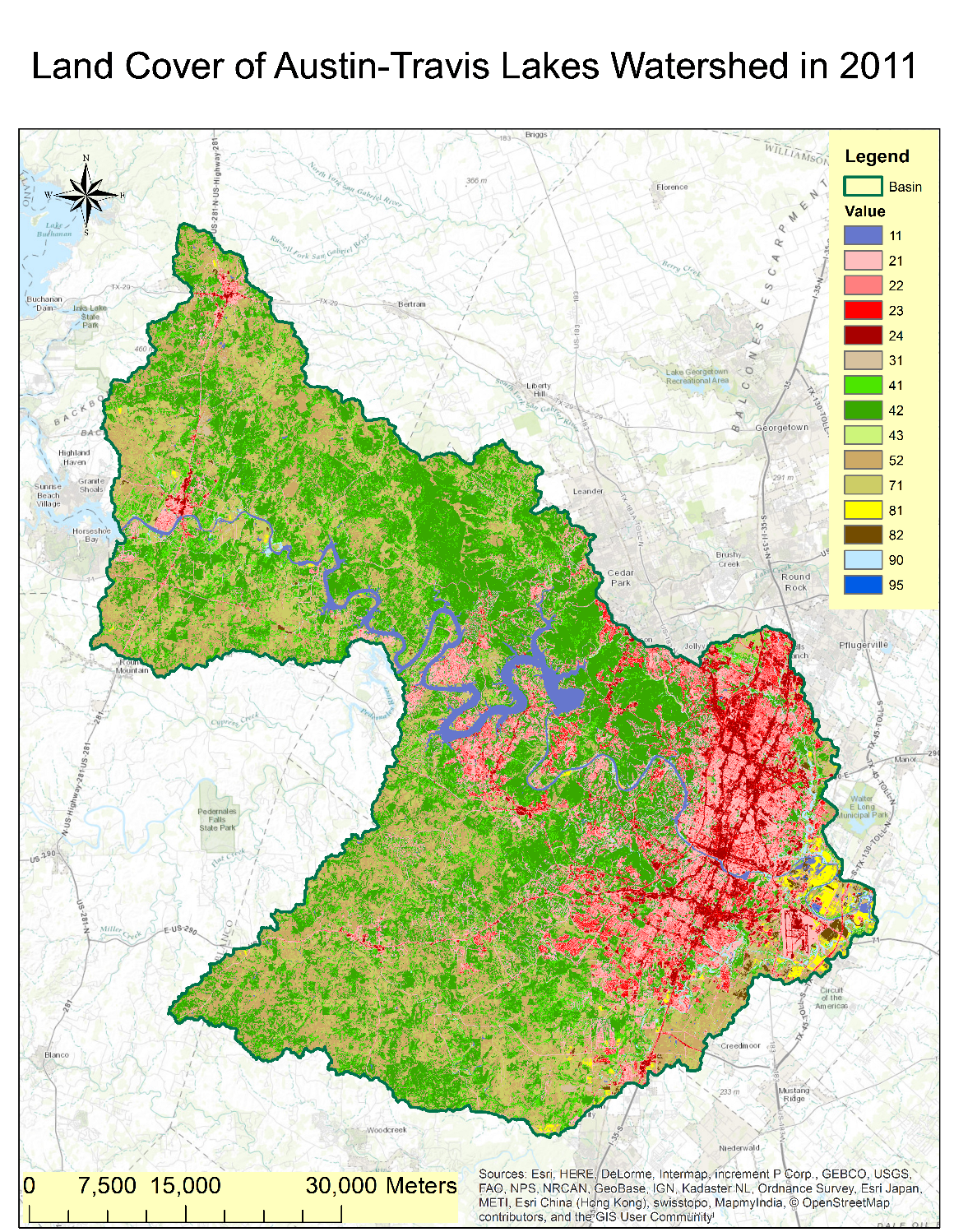 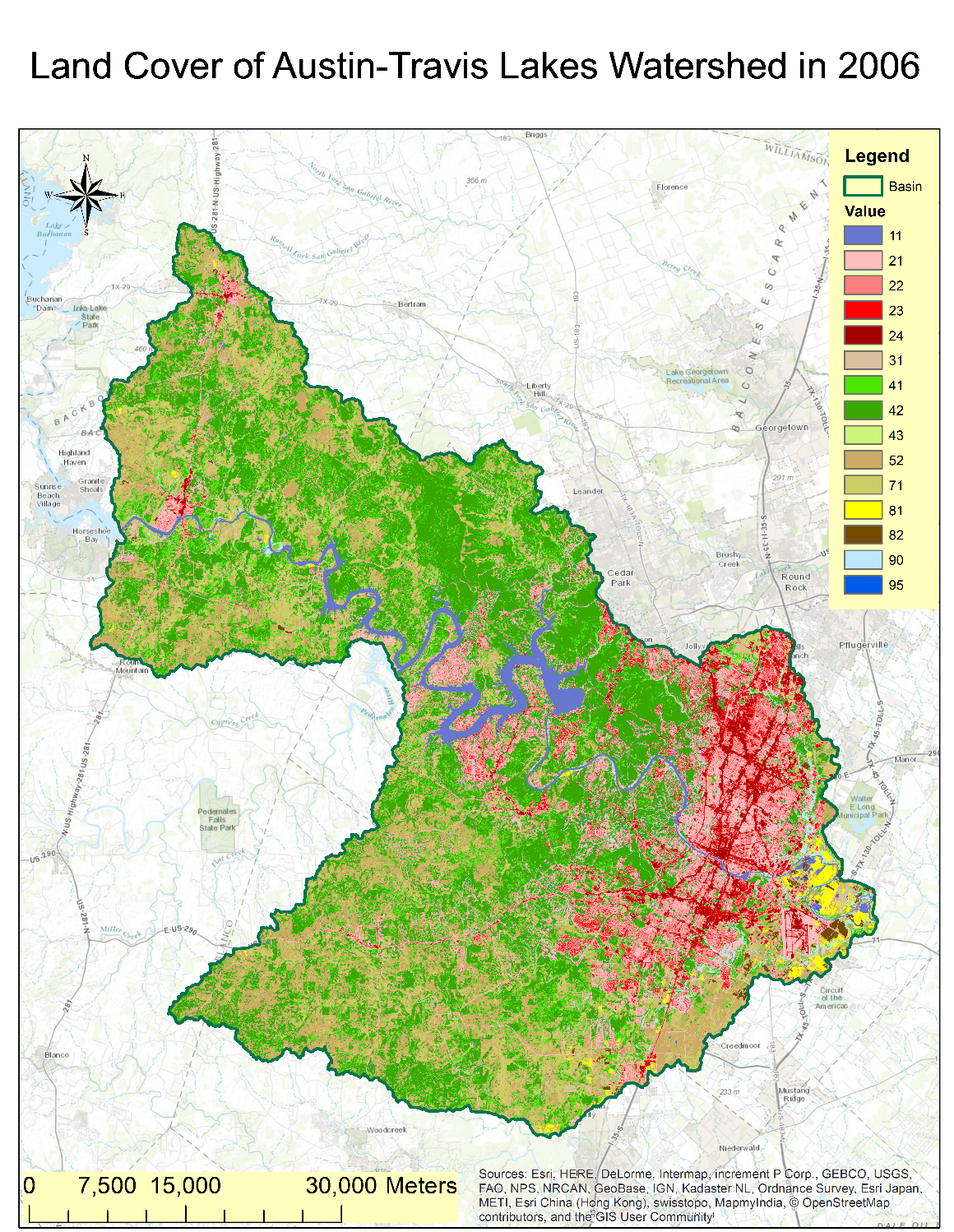 Land Cover Change
1.2%
Source: NLCD 2001, 2006, 2011
Watershed Delineation
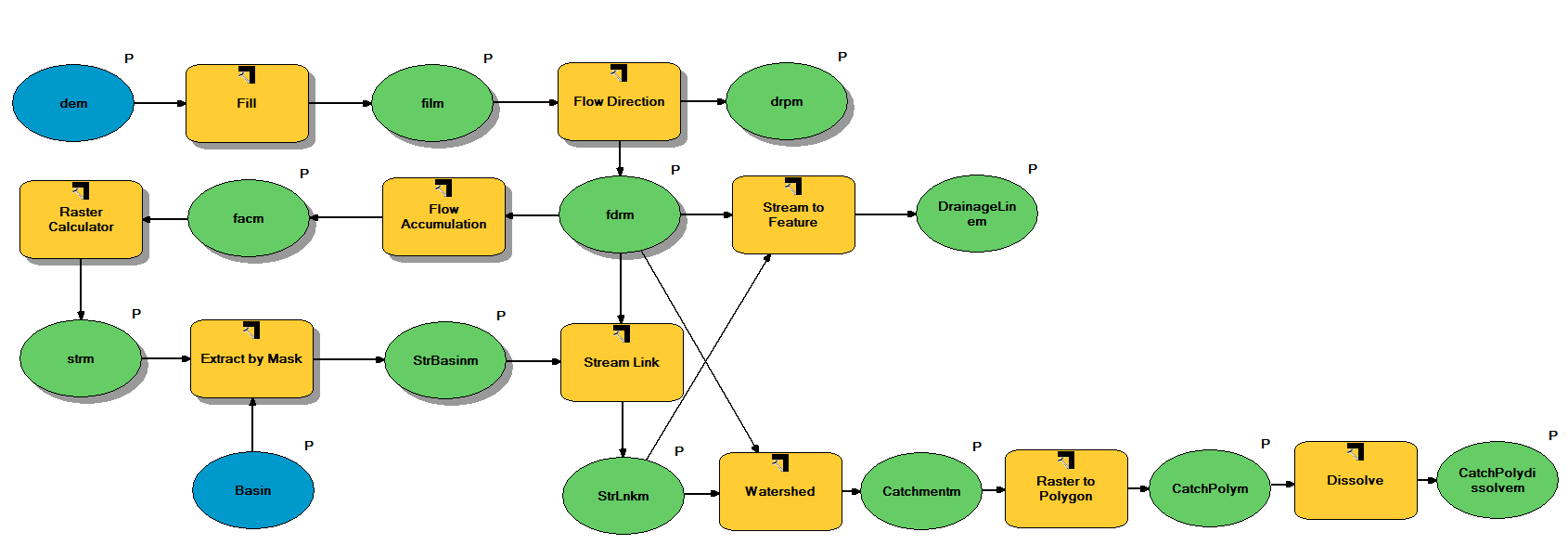 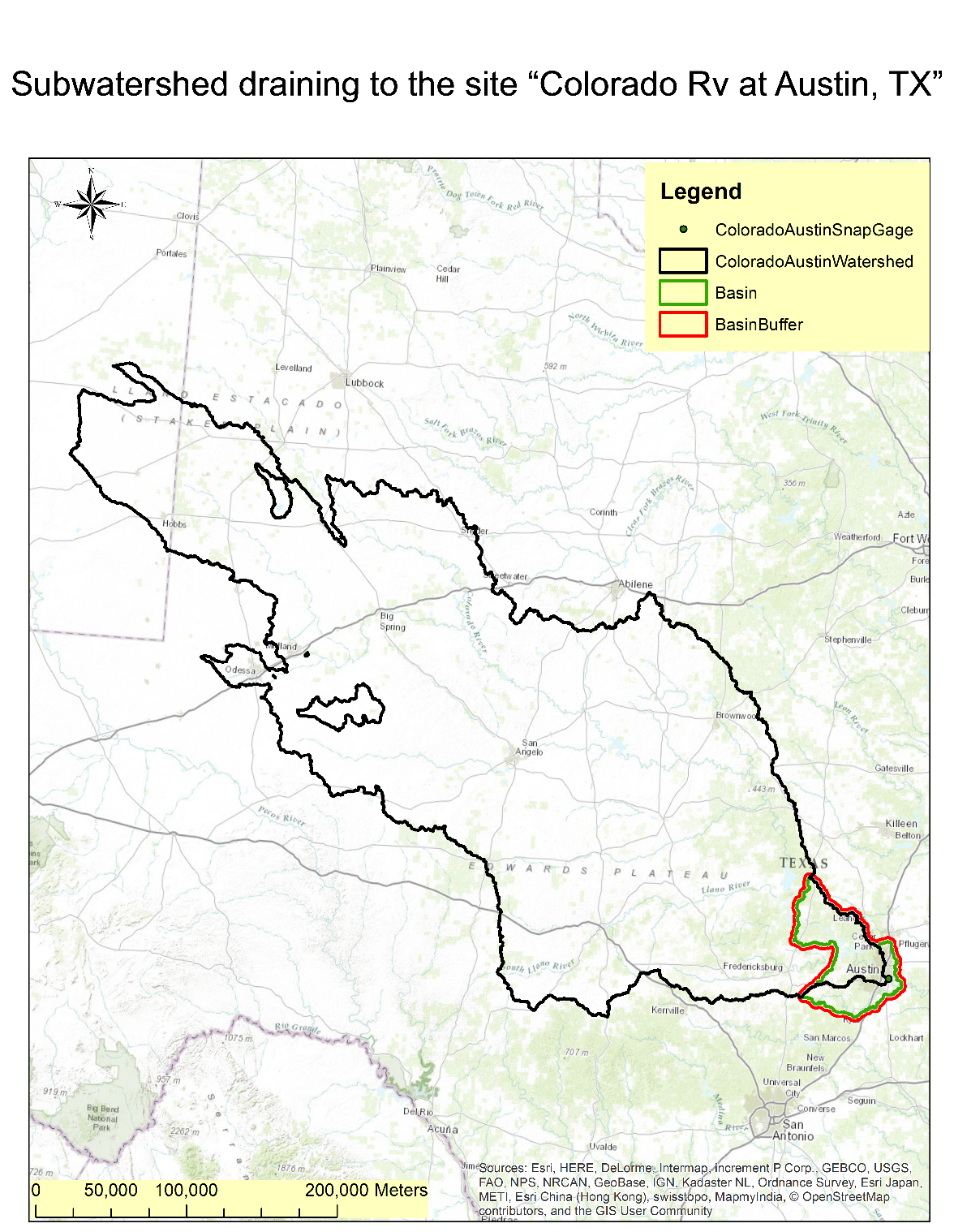 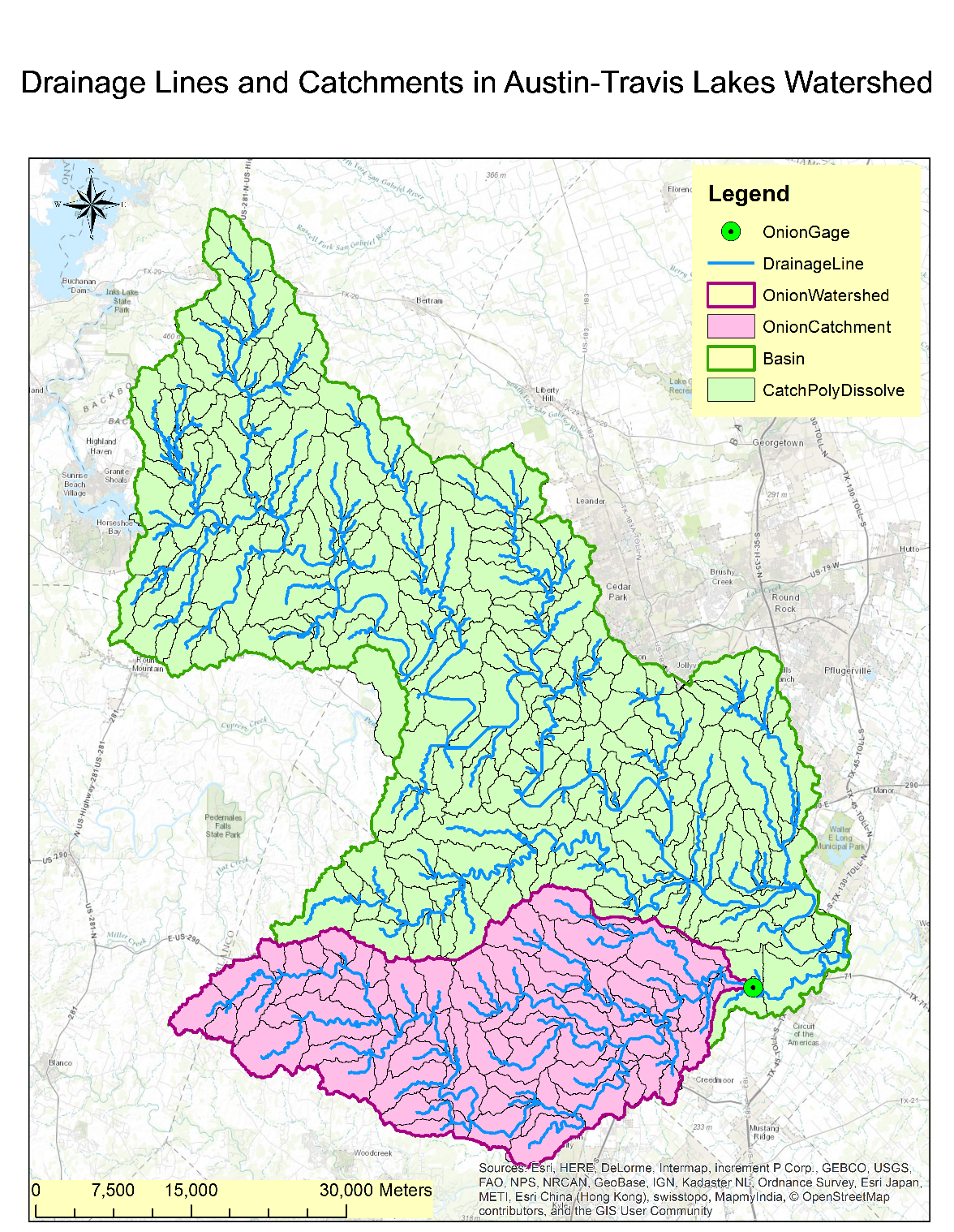 Watershed Delineation
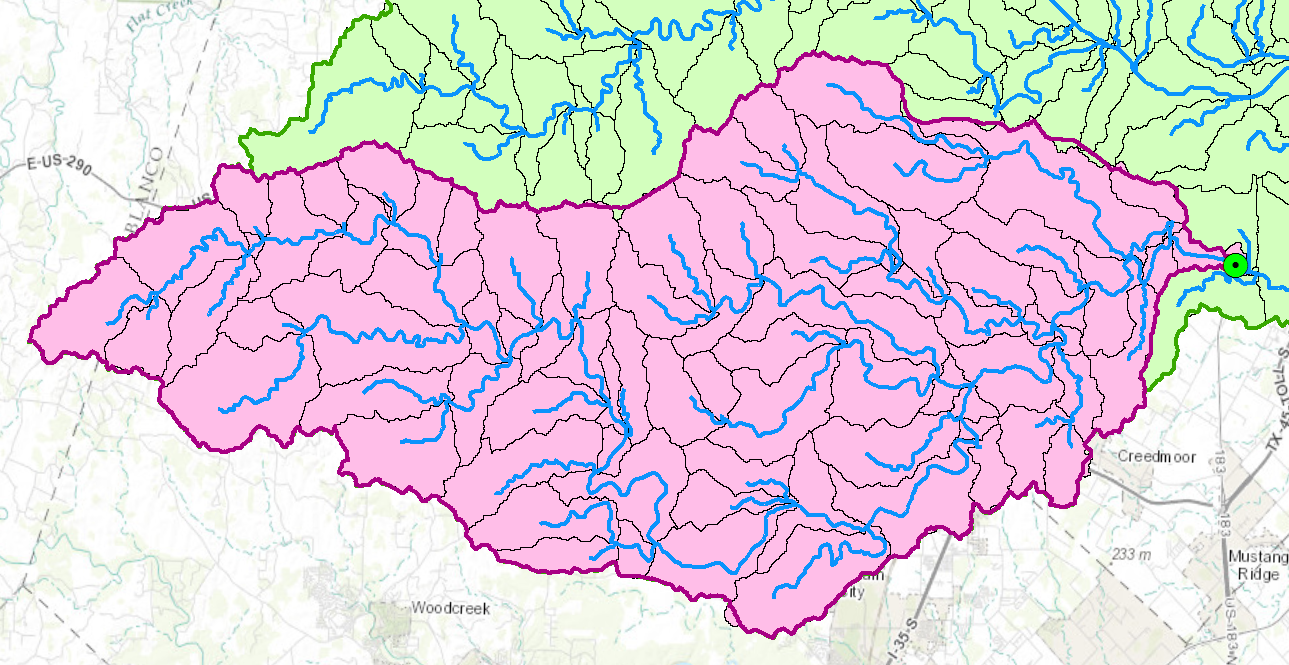 Runoff-Precipitation
Gage-Drainage area
Gage: Onion Ck at US Hwy 183, Austin, TX
Drainage Area: 839.08 km2
[Speaker Notes: Watershed tool]
Runoff Ratio Calculation
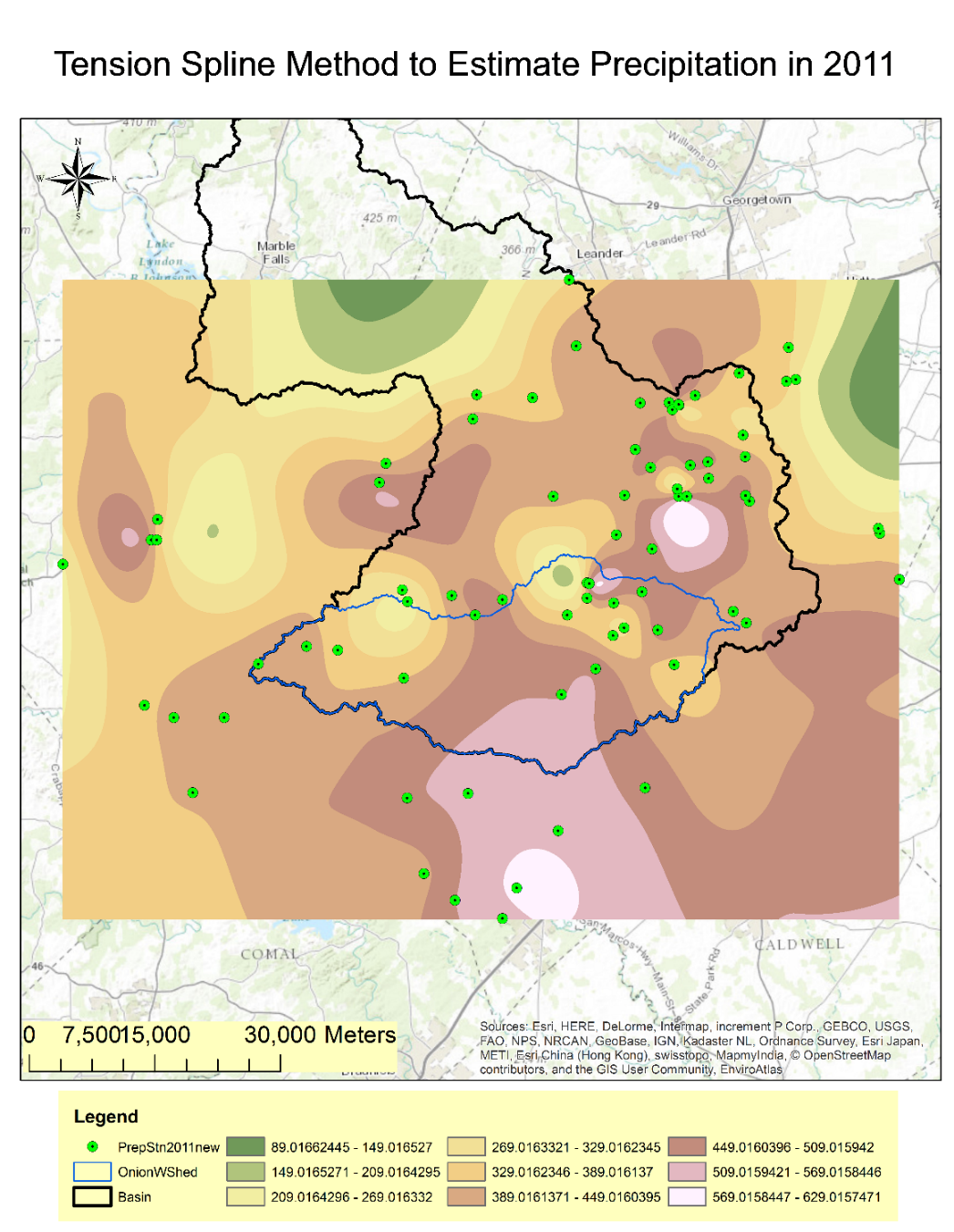 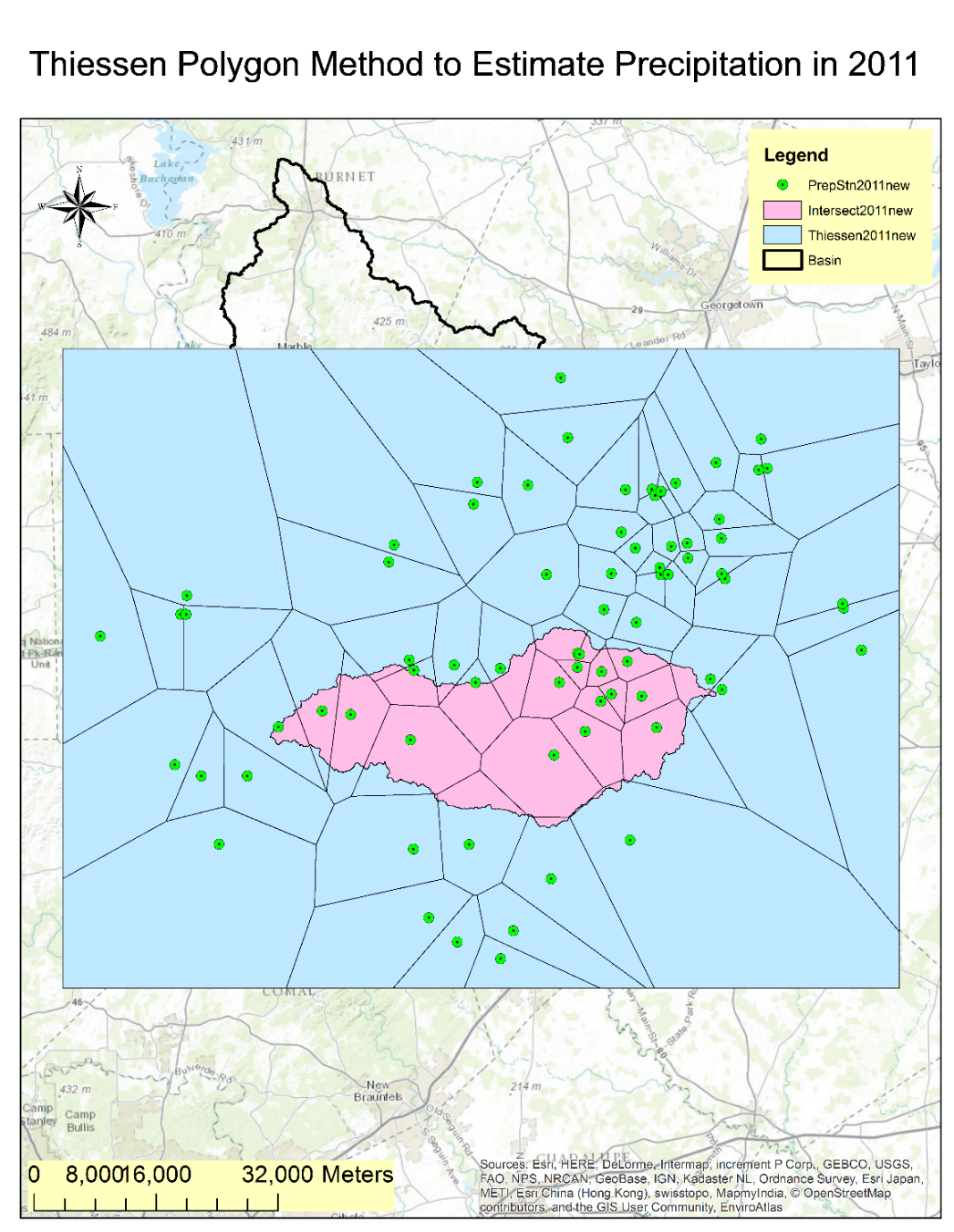 Precipitation
Source: NOAA National Climatic Data Center
Data: monthly summaries
(Only retaining those with 12 months of data in a specific year)
Data range: Blanco, Hays, Travis
Methods: Thiessen Polygon, Tension Spline
Runoff Ratio Calculation
Mean Annual Flow
Less infiltration
Larger runoff ratio
More impervious area
Source: USGS
Annual Runoff Ratio
?
HEC-HMS Model
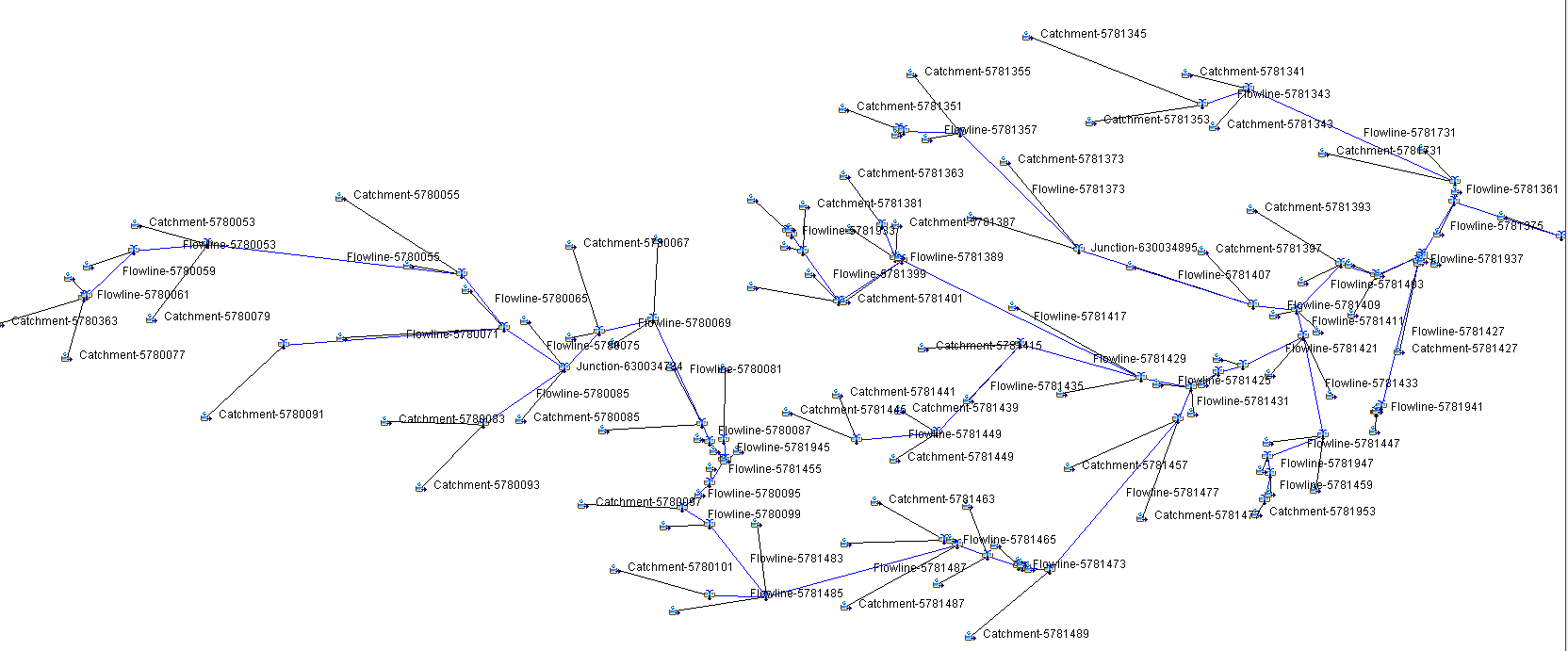 HEC-HMS model of the Onion Creek Watershed
Runoff-Precipitation
Model Parameter:
Precipitation: a 24-hour, 100-YR design storm
Impervious area: land cover data in each year
Possible solution: 
Applying the same precipitation to each year
Method: 
HEC-HMS model
Acknowledgement: This HEC-HMS model was established by Cyndi Castro
[Speaker Notes: Cyndi Castro]
Future Work
Using HEC-HMS Model
Learn to use HEC-HMS model
Run storm events for 2001, 2006 and 2011 respectively
Compare peak flows to quantify the change of the Onion Creek Watershed
Find out subbasins with the most significant change in peak flows, and discuss reasons
Change the storm scenarios, e.g. more frequent storm events
[Speaker Notes: Cyndi Castro]
Conclusion
Developed area in Austin-Travis Lakes Watershed increased by 1.2% every 5 years from 2001 to 2011.
Run-off ratio derived from actual precipitation data is not suitable for analyzing the watershed change caused by land cover change, though it can reflect the actual hydrological environment.
HEC-HMS model provides the method to simulate precipitation-runoff processes, thus able to quantify the hydrologic impact of land cover change to the watershed.
[Speaker Notes: Cyndi Castro]
Questions?